「支援」を求めるための情報整理
大学で行われている様々な「支援」
例えば、聴覚障害学生に対する「支援」の場合








											等々
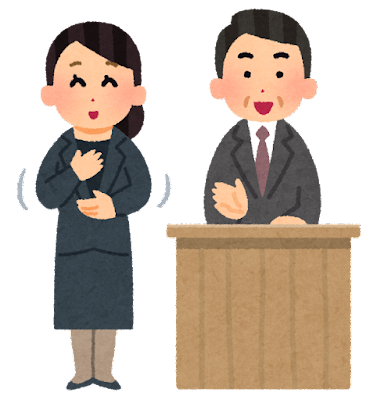 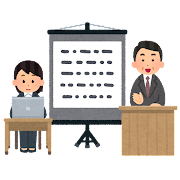 PCテイク
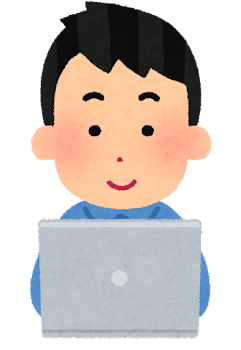 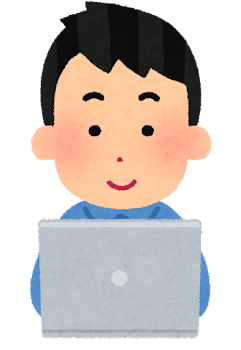 要約筆記
手話通訳
聴覚障害学生に対する「支援」だけでも、
様々な方法による「支援」が準備され、また実際に行われている。


私たち聴覚障害学生は、
既に用意された豊富な「支援」の選択肢の中から、
好きなものを選んでいけばよいのだろうか？
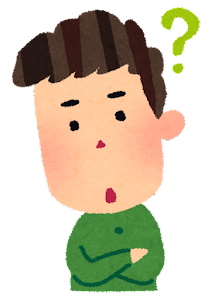 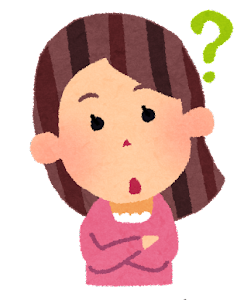 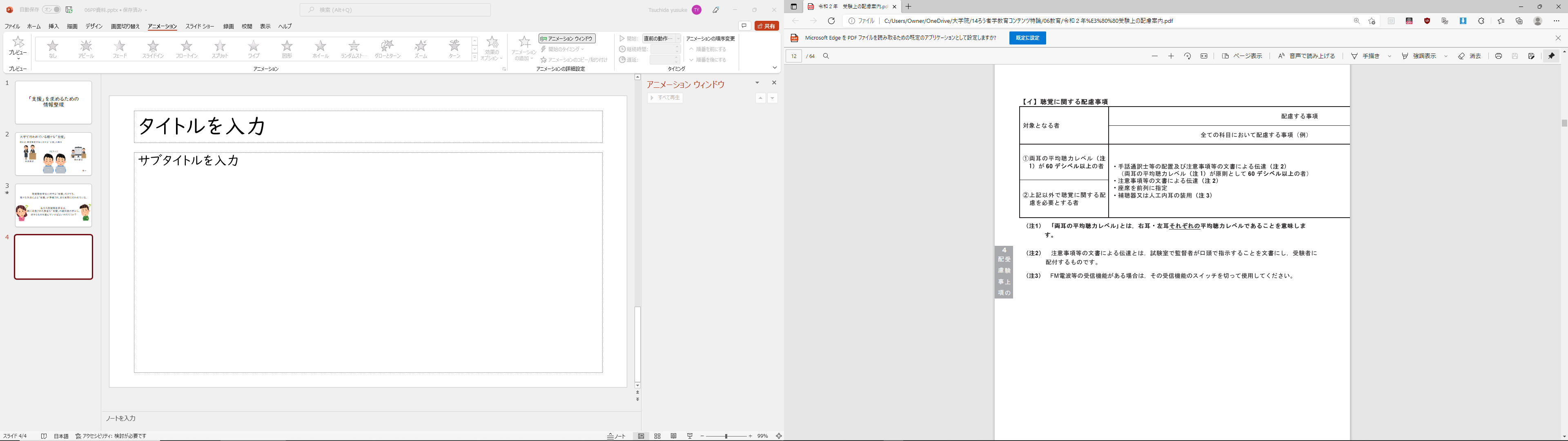 大学入試センター試験　受験上の配慮案内（令和2年度）
この資料に示された選択肢を組み合わせることで、
全ての聴覚障害者が、自分にとって必要な配慮（「支援」）を
受けることは可能だろうか？
例えばAさんの場合…
説明者
Aさん
右耳は全く聞こえない
左耳は60dB程の聴力
　↓
左側からの話声等なら、
補聴器を活用することで、聞き取れる可能性が高まる。
・補聴器又は人工内耳の装用
・座席を前列に指定
上記の二つだけだと、
部屋の前方左側の席を指定される可能性があり、
Aさんにとって困難な状況となってしまう。

　　↓
用意された選択肢を組み合わせるだけでは、
少なくともAさんの場合は、
適切な「支援」が得られたとは言い難い状況となる
恐れがある。
Aさん
Aさん
Aさん
Aさん
Aさん
Aさん
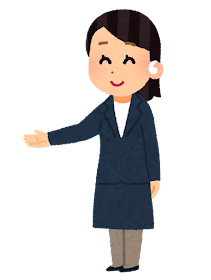 大学入試共通テスト受験上の配慮案内（令和4年度）
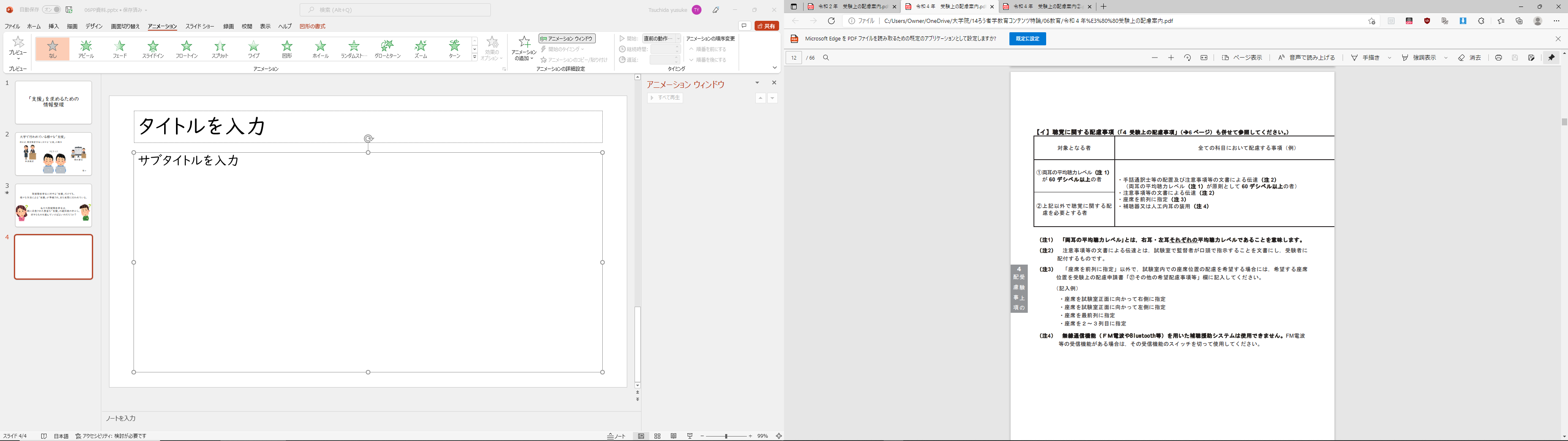 特に座席について、
詳細な希望を申告するように、
説明が追記された。

障害者が自分に適した「支援」
を申請できるよう、配慮しているといえる。
大学入試共通テスト受験上の配慮案内（令和4年度）より

＊受験上の配慮を希望する志願者に対しては,申請に基づき,大学入試センターで審査の上，配慮事項を決定します。決定に当たっては，個々の症状や状態等を総合的に判断します。

＊（前略）これらの配慮事項は，障害等の種類や程度にかかわらず，必要に応じて，申請することができます。 また，複数の配慮事項を申請することや，下表に記載がない配慮事項を申請することもできます。
原則的には、障害者が自分にとって必要な「支援」を考えて、申請することが求められている。
※前のスライドで提示した配慮事項の表などは
　　障害者が自分にとって必要な「支援」を考えるためのサポートである。
障害者差別解消法
【合理的配慮に関する規定】
行政機関等/事業者等は、その事務又は事業を行うに当たり、
障害者から現に社会的障壁の除去を必要としている旨の意思の表明があった場合において、
その実施に伴う負担が過重でないときは、
障害者の権利利益を侵害することとならないよう、
当該障害者の性別、年齢及び障害の状態に応じて、
社会的障壁の除去の実施について必要かつ合理的な配慮をしなければならない。
合理的配慮の提供においても、
障害者が意思の表明を行うことが前提となっている。
まとめ
合理的配慮などの「支援」は、

支援者によって決定されたり、
示された選択肢の中から選んだりするものではなく、

自分に適した「支援」の方法を考え、申請する制度である。
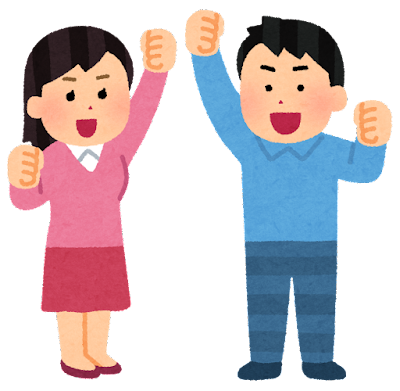 自分に適した「支援」の方法を考えるために、必要となる情報は何かを整理してみよう。
【ワーク】
一般的な講義室で行われる講義を受講することになった。
この講義において、自分に適した「支援」を考えるためには、
どんな情報が必要になるだろうか？

①【個人ワーク】
　　まずは10分間、一人で考えてみよう。

②【グループワーク】
　　必要と考えた情報について、全員で意見を交換・共有し、整理していこう。
作成：土田 悠祐（2021年）
編集：筑波技術大学ろう者学教育コンテンツ開発取組担当